WORSHIP
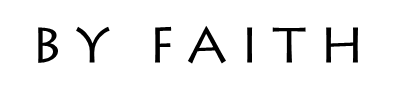 IS MY WORSHIP BETTER THAN CAIN’S?
“By faith Abel offered to God a more excellent sacrifice than 
Cain, through which he obtained witness that he was 
righteous…” (Heb. 11:4)
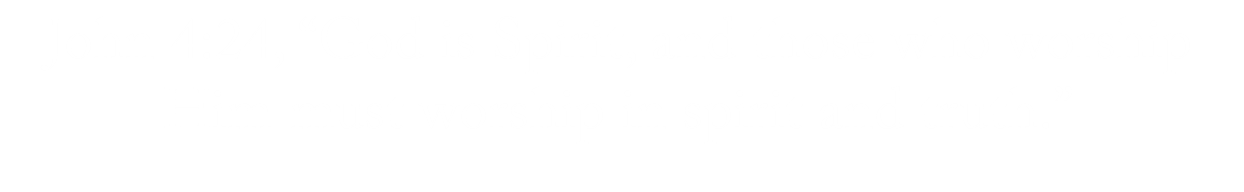 Preaching/Teaching
Is it of FAITH?
Abel a prophet
Luke 11:49-51
Is it truth? Is it based from what was written by the apostles?
Acts 2:42; 1 Corinthians 4:6
Is it done in spirit? Is it according to the spirit of Christ?
John 12:48-50; 1 Cor. 9:16, 17
Fellowship/sharing
Is it of FAITH?
What is fellowship?
A share in something
“Do not be unequally yoked together with unbelievers. For what fellowship has righteousness with lawlessness? And what communion has light with darkness?” (2 Cor. 6:14)
Righteousness has nothing to share in lawlessness
Light has nothing to share in darkness
Fellowship
God desires of us to have fellowship
We have been called into the fellowship of God’s Son (1 Cor. 1:9)
A life without sharing in the works of darkness (Eph. 5:11; 1 Jn. 1:3-7)
Requires a “like-mindedness” (Phil. 2:1, 2)
A Christ-like mind (Phil. 1:27, 2:5)
What attitude should we have?
Fellowship & The Mind Of Christ
A humble mind to obey(Phil. 2:3, 7, 8)
A mind to cling to the word of life (Phil. 2:14-16)
A mind that is willing to suffer (Phil. 1:29; 2:8)
Fellowship/sharing
Is it of FAITH?
Do we have a heart that is willing to share?
2 Corinthians 8:12; Heb. 13:16
Are we willing to practice giving on the first day of the week?
1 Corinthians 16:1, 2
Do we look for opportunities to do good or have we grown discouraged or indifferent?
Galatians 6:1-10
Observing Christ’s Death
Is it of FAITH?
Are we interested in proclaiming the Lord’s death or having a religion filled with carnality?
1 Corinthians 11:22, 26; Philippians 3:10
Do we keep it pure and simple with unleavened  bread and the fruit of the vine?
Matthew 26:17, 26-29
Do we commemorate His death every first day of the week?
Acts 20:7
Pray Together
Is it of FAITH?
Are we a people of constant prayer?
Acts 2:42; 12:5, 12
Do we pray according to the will of God?
In  truth: John 14:14; 15:7
In spirit: Luke 22:42
Do we believe God hears our prayers?
James 1:5-8
Praise Through Songs
Is it of FAITH?
Do we keep it “spiritual?”
Ephesians 5:19
Do we want instructive songs?
Colossians 3:16
Do we maintain a cappella? 
Ephesians 5:19; Hebrews 13:15
Of Faith or Of Self?
To offer worship which is according to personal preference rather than God’s pattern, is to practice and embrace Cain’s religion; it is not embracing faith!
Colossians 2:23, “These things indeed have an appearance of wisdom in self-imposed religion, false humility, and neglect of the body, but are of no value against the indulgence of the flesh.”
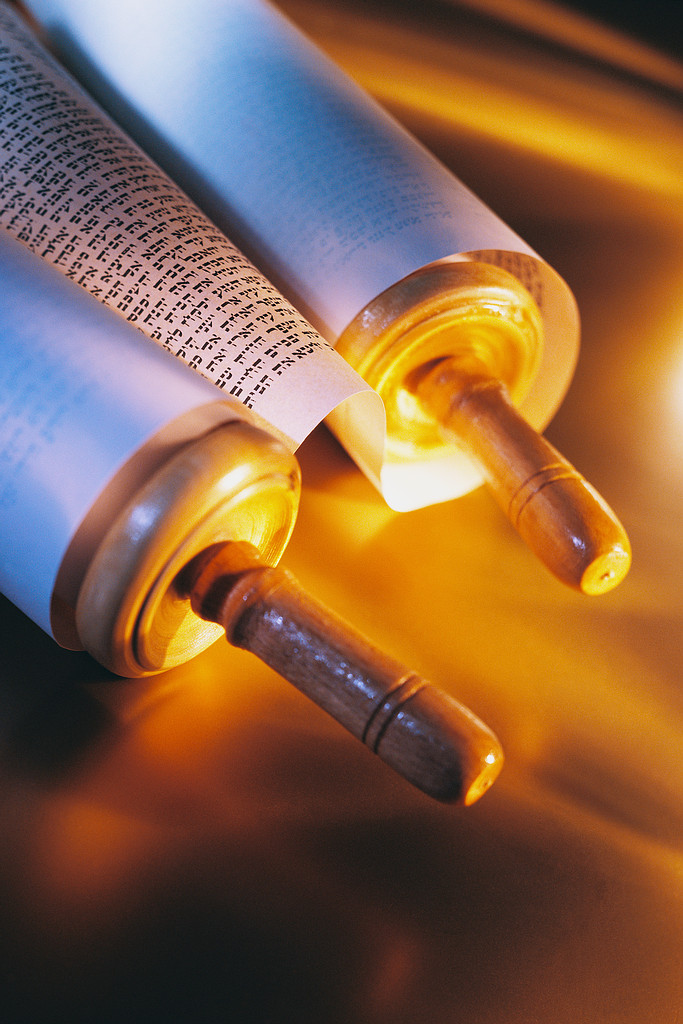 Psalm 19:13
“Keep back Your servant also from presumptuous sins; Let them not have dominion over me. Then I shall be blameless, And I shall be innocent of great transgression”
WORSHIP
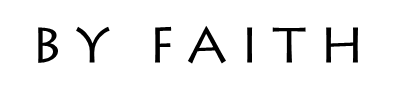 IS MY WORSHIP BETTER THAN CAIN’S?